Changing The Yamaha IT175J Lower Steering Stem Bearing.
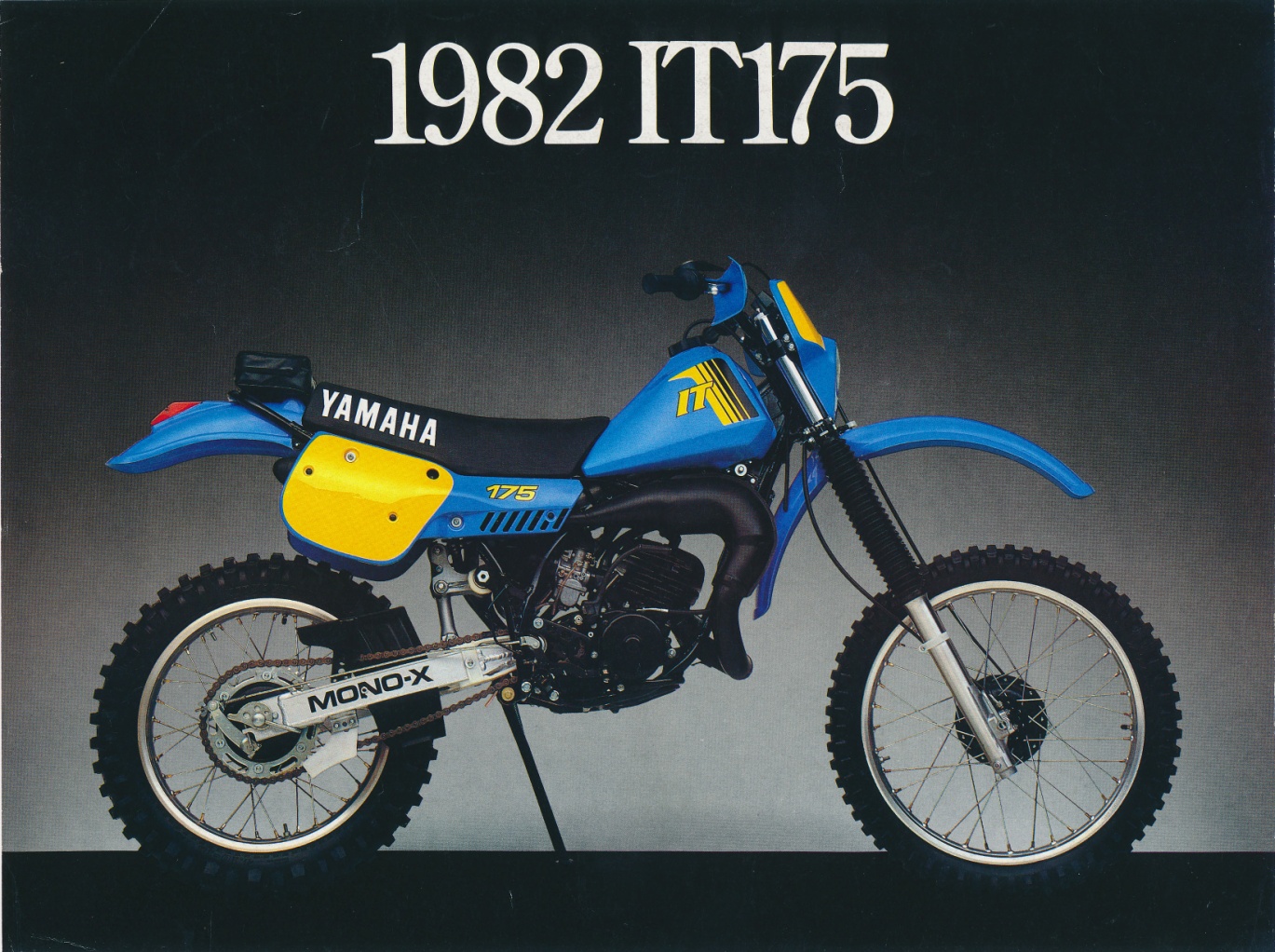 Health and Safety
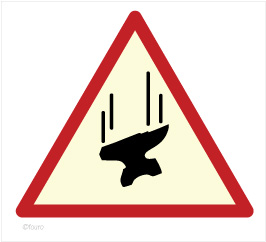 The procedures depicted here have been performed by a professional Engineer.
Please do not attempt any of these operations unless you have been deemed to be a competent person.
Wear the correct PPE, adhere to appropriate Health and Safety guidelines and dispose of any wastes created in accordance with local regulations.
Step one…. Get someone else to do it !
Maybe not !
I’ll do it myself then.
That’s not one of my better ideas !
Steering stem support spigot, spacer and pressing sleeve made up from scrap material.
It just fell apart !That’s my old IT490 sprockets in the background !
Spacer made from old water pipe.
Spacer needs to be central during stem and bearing removal.
Bottom yolk assembly carefully lined up in the trusty ‘Epco’ press.
Worn bearing now free from the steering stem. Removing the bearing and stem required about 2000 psi hydraulic pressure.
Showing steering stem support spigot position.
Steering stem lubricated and nicely lined up.
Steering stem pressed into position.This operation required about 1000 psi.
New, correct style bearing waiting to be pressed into place.Oil or grease the stem before pressing on the bearing.
Once again, make sure everything is square and true before applying pressure.
Whoa there !Bearing pressed into place. Fitting the bearing only required only about 250 psi.
Ready to be fitted to the bike.Don’t forget to grease the bearings liberally before installation.
CREDITS !
To my Daughter for getting this PowerPoint presentation to work ( Yet again ! ).
Members of the Aussie IT forum.http://www.yamahait.com.au/ for their support.
My work place for putting up with me !